How to approach patient with thyroid nodule
Supervised by: Dr. Ali Jad
Lena Tarawneh
Lekaa Al- moghrabi
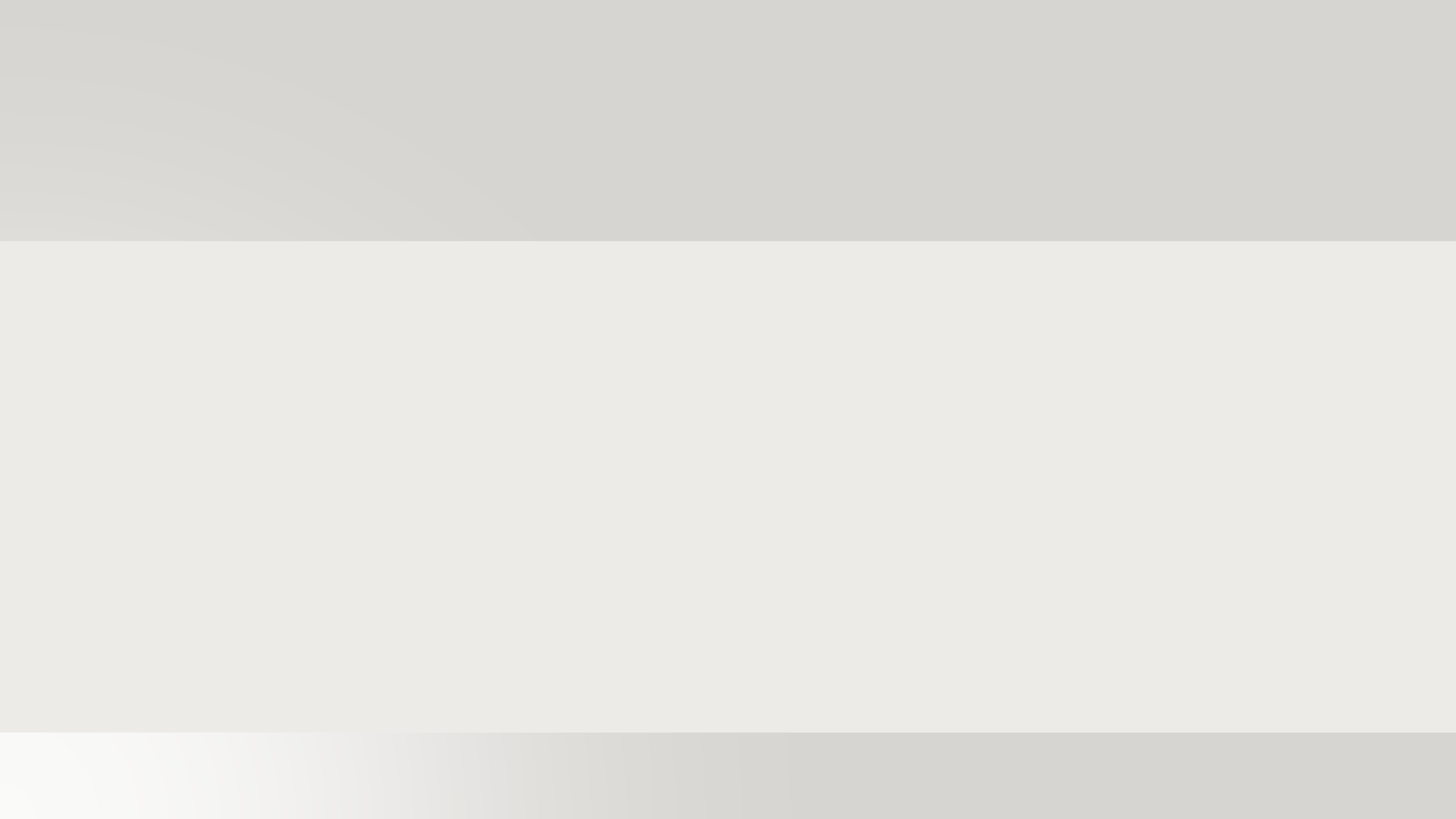 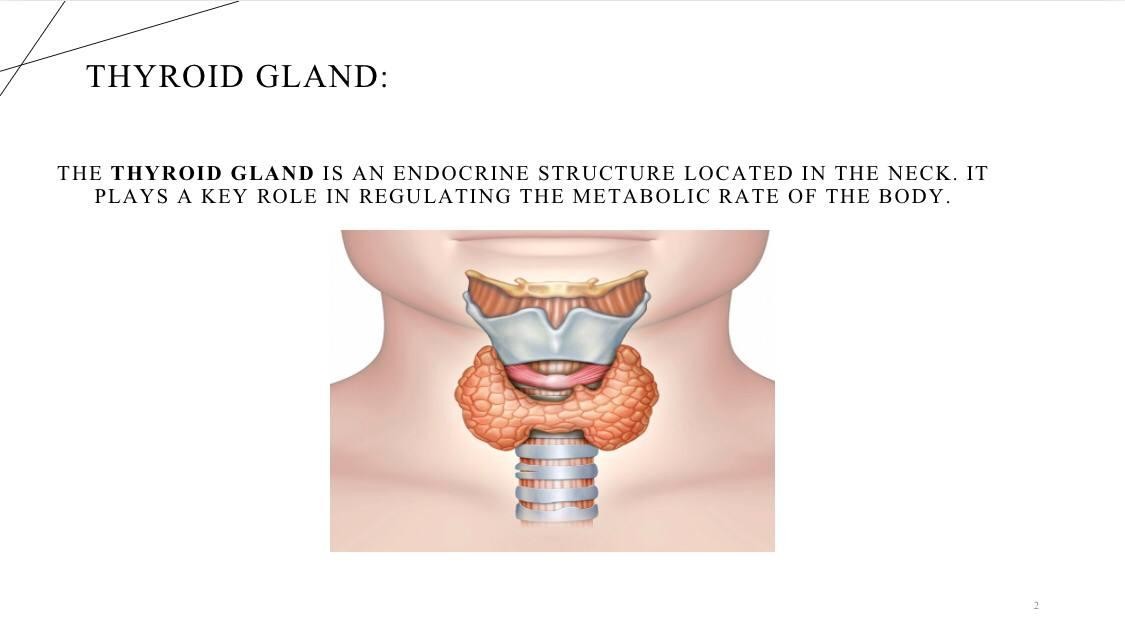 PRESENTATION TITLE
20XX
2
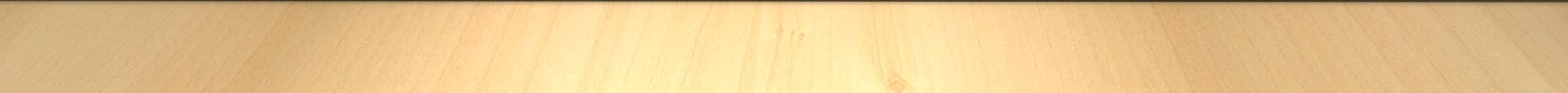 Thyroid  Nodule
3
.
The most common lump in the  thyroid comprises a dominant  part of a multinodular goiter
More common in females
Found in about 5% of the  general population.
Thyroid cancer accounts for 4 to
6.5% of all thyroid nodules.
Not a pathological entity in  themselves but are clinical  manifestations of a wide  range of thyroid diseases.

Classified as multiple or
solitary lumps
Thyroid nodules are common, with up to 8% of the adult population having  palpable nodules. With the use of ultrasound, up to 10 times more nodules  are likely to be detected.
They are found in 4%– 8% of adults by palpation and in 13%– 67% when  ultrasound detection is used. In autopsy studies, they have a prevalence of  approximately 50% .(so thyroid nodules are common problem).
The prevalence of thyroid nodules increases with age and women have a higher
prevalence than men.
The primary aim in investigating a thyroid nodule is to exclude the possibility  of malignancy.
Thyroid nodule is considered as cold, warm, or hot. Cold thyroid nodule does  not produce any hormone. Similarly thyroid nodule is considered warm or hot  depending on amount of thyroid hormone secreted by thyroid tissue forming  adenoma.
Classification- clinical and histopathological
Non-  neoplastic
Hyperplastic  conditions :  Colloid  nodule/nodules
Inflammatory  conditions :  thyroiditis
Neoplastic
Benign :
adenoma, cys

Malignant
Papillary thyroid cancer
Medullary thyroid cancer
Anaplastic thyroid cancer
Follicular thyroid cancer
causes
thyroid nodules are caused by an overgrowth of cells in the thyroid gland. These growths can be:
Not cancer (benign), thyroid cancer (malignant), or very rarely, other cancers or infections
Fluid-filled (cysts)
One nodule or a group of small nodules
Producing thyroid hormones (hot nodule) or not making thyroid hormones (cold nodule)
CLINICAL	EVALUATION:
5
As with all assessments, a thorough history and  examination is required in patients who present with a  thyroid nodule.
Most nodules are asymptomatic and are often discovered  incidentally by the patient or their primary medical  practitioner when being examined for another problem.
With the increasing use of diagnostic imaging, thyroid  nodules are not infrequently	detected as an incidental  finding on ultrasounds and computed tomography (CT)  scanning.
History and Examination
Regardless of the way in which thyroid nodules are  discovered,	a detailed patient history is requisite.
Information that needs to be ascertained includes:
the presence of symptoms,
a change in nodule size,
previous head/neck radiation exposure,
a family history of thyroid or endocrine diseases.
History and Examination
7
The patient may report a history of pain, which may follow hemorrhage into a  colloid nodule, or a sudden increase in the size of a neck lump, which would  raise concern of malignancy.
Voice change or hoarseness may also be a progressive symptom associated with  an invasive tumor. Symptoms of dysphagia, coughing, choking, and dyspnea  should be asked about.
Exposure of the thyroid gland to ionizing radiation is known to contribute to a  higher incidence of both benign and malignant thyroid nodules, with  malignancy rates in a palpable nodule in a previously irradiated thyroid in the  range of 20%–50%..
History and Examination
Clinical examination of the thyroid should focus on whether the nodule is
solitary or dominant in a multinodular goiter.

The characteristics of the nodule, including size, consistency (e.g., soft, firm,  woody, or hard), and involvement with adjacent structures, should also be  defined.

Examination of the cervical lymph nodes, should also be performed.
A thyroid nodule is more likely to be cancer if you:
Have a hard painless nodule
Have a nodule that is stuck to nearby structures
Have a family history of thyroid cancer
Have noticed a change in your voice
Are younger than 20 or older than 70
Have a history of radiation exposure to the head or neck
Are male
Family hx of MEN2
Nodules that produce thyroid hormones will likely cause symptoms of an overactive thyroid gland, including:
Warm, sweaty skin
Fast pulse and palpitations
Increased appetite
Nervousness or anxiety
Restlessness or poor sleep
Skin blushing or flushing
More frequent bowel movements
Tremor
Weight loss
Irregular or lighter menstrual periods
Malignant
Investigation
Investigation	of thyroid
30
THYROID FUNCTION TEST (TFT)
RADIOISOTOPS SCAN
ULTRASOUND
FINE NEEDLE ASPIRATION BIOPSY (FNA)
TFT
Ultrasonography:
is helpful for detecting non-palpable thyroid nodules,  differentiating solid from cystic nodules, identifying adjacent  lymphadenopathy and differentiating single from multiple nodule
.
All patients who present with a thyroid nodule should undergo ultrasound evaluation.  Advantages :
Unexpansive
Available
Noninvasive
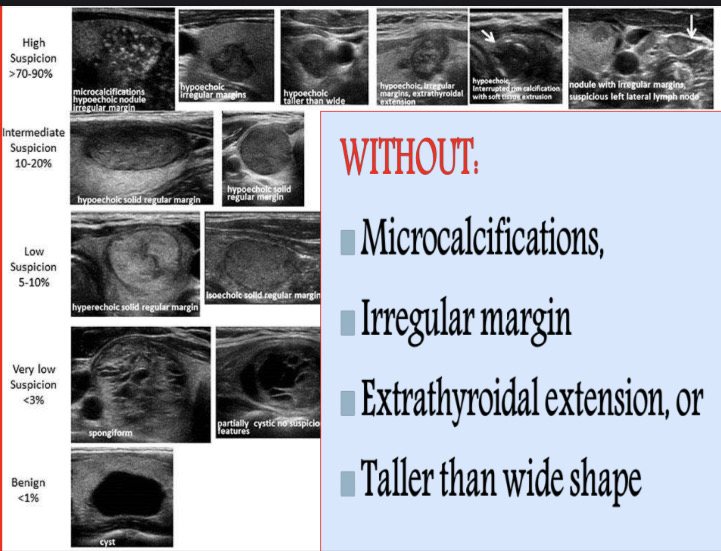 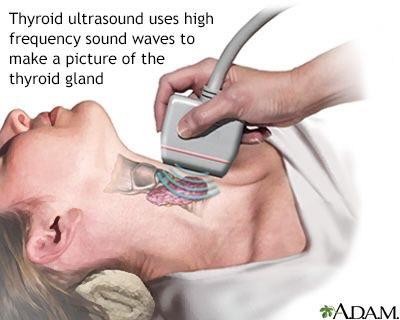 We determine:
Nodular size
 	 If there is any suggestive of malignancy
Fine needle aspiration biopsy :
A test of choice for initial evaluation of a thyroid nodule – often combined with
ultrasound guidance for better diagnostic utility

This is the only test that can reliably differentiate between benign and malignant nodule
and has a sensitivity of 95% and a specificity of 95%

Reliability depend on: Operator, Cytopathologist, and the specimen should be enough .  have 5% false negative , and should follow up with periodic FNA if thyroid nodularity  persists
FNA IS RELIABLE for all cancer except follicular  Complications : Local discomfort, Hematomas, Infection
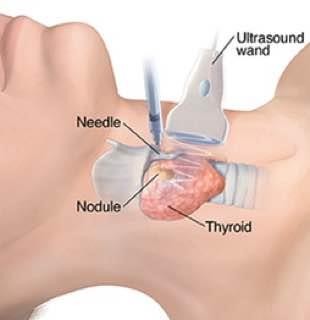 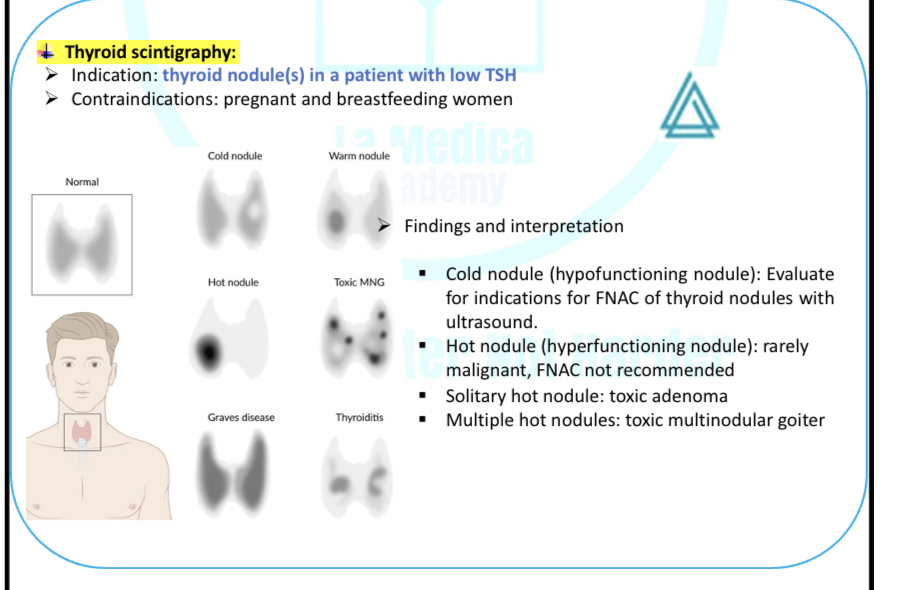 Investigation
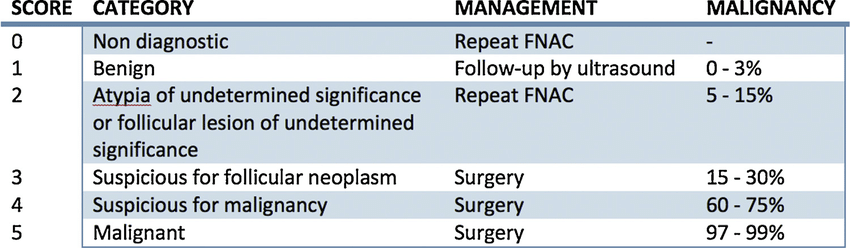 Indication for surgery 
As therapy for patients with thyrotoxicosis . 
To treat benign and malignant thyroid tumors .
for suspicious cyst and toxic adenoma   
To relive pressure symptoms such as ( dyspnea , Dysphagia) . 
Cosmetic purpose.
To establish a definitive diagnosis of a mass in the thyroid gland , especially when cytological results are indeterminate 
.
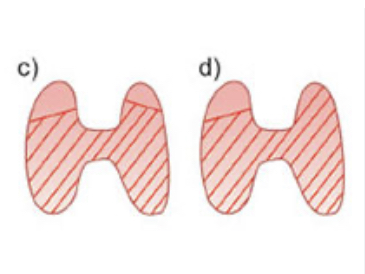 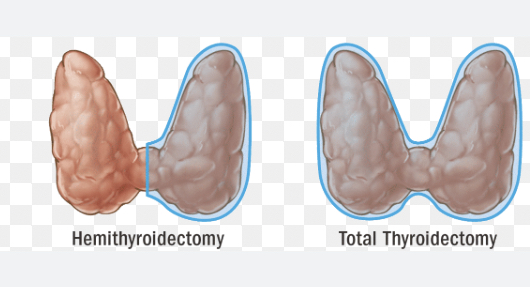 Procedures 
➢Total thyroidectomy: complete removal of all visible thyroid tissue.
➢Hemithyroidectomy: remove one lobe + isthmus. 
➢Dunhill procedure or Near-total thyroidectomy: complete dissection on one side leaving a remnant of thyroid tissue laterally on the contralateral side. (2 grams)
➢Subtotal thyroidectomy: leaves a rim of thyroid tissue bilaterally.
(4 grams each side)
➢ Trans-oral Endoscopic thyroidectomy :
-It is a recent scarless thyroidectomy 
. -Under general anesthesia with the patient supine & the neck hyper-extended .
-Through incisions in the lower lip , the instruments are introduced deep to the platysma .
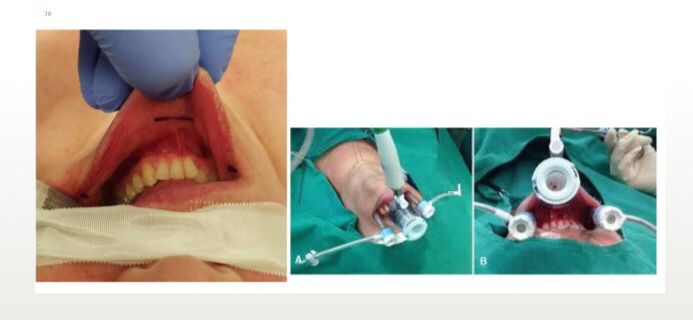 20
XX
38
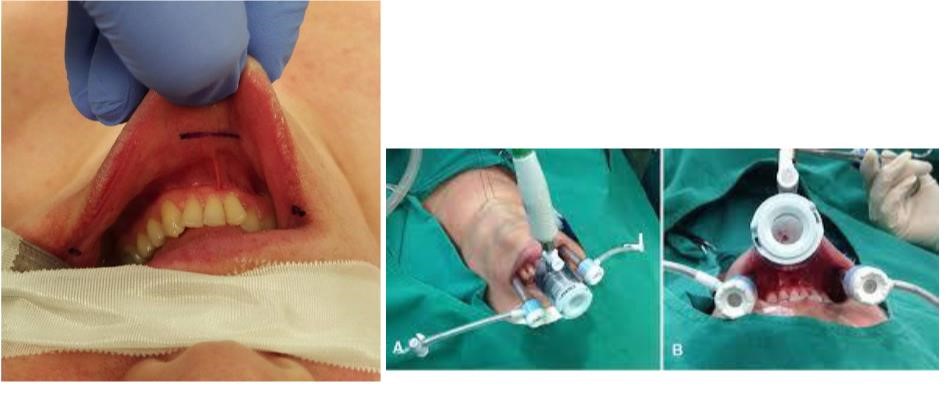 Thank you